Mapping the Radial Magnetic Field of Muon g-2
Fatima Rodriguez, GEM Intern
Supervisors: Saskia Charity and Brendan Kiburg
SIST/GEM 5 Mins/5 Slides, Summer 2022
June 15, 2022
Muon g-2
Muon g-2 directs a beam of protons into a fixed target to create pions, which then decay into muons. This beam of muons is then directed into a 50-foot-diameter superconducting storage ring, where calorimeters are used to detect its decay positrons.

We can determine how the muon’s internal magnet precesses by the number of positrons detected as a function of time and their energy levels.
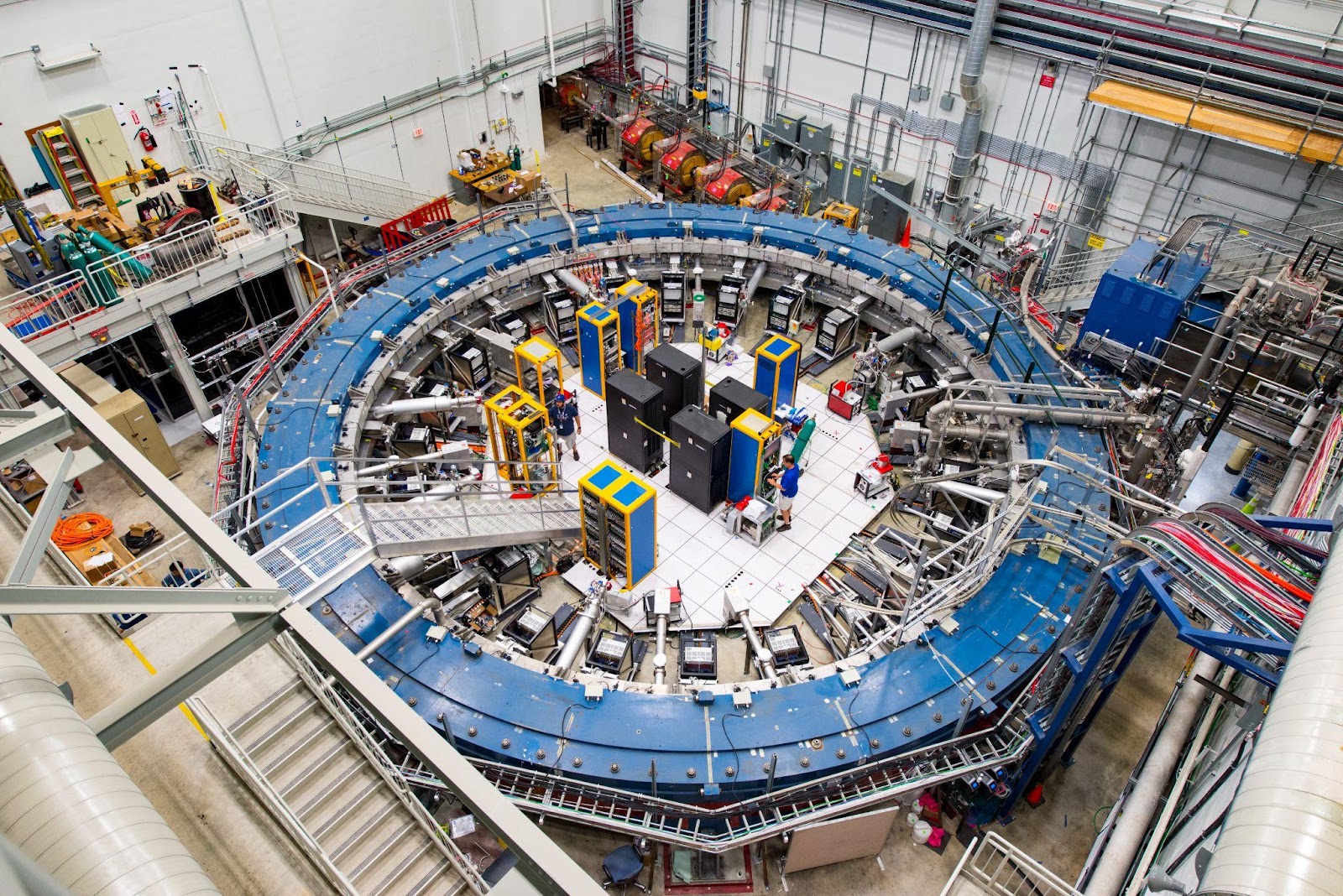 Fig 1: Muon g-2 at Fermilab. Photo: Reider Hahn, Fermilab (2017).
2
6/15/2022
Fatima Rodriguez | Mapping the Radial Magnetic Field of Muon g-2
Muon g-2 motivation
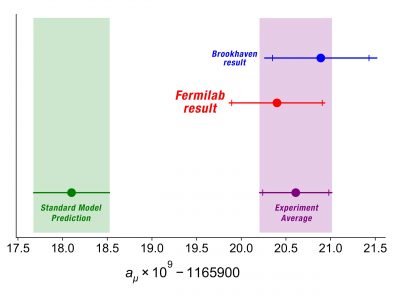 Fig 2: Muon g-2 2021 results. Ryan Postal, Fermilab/Muon g-2 collaboration (2021).
3
6/15/2022
Fatima Rodriguez | Mapping the Radial Magnetic Field of Muon g-2
Uncertainty in the electric dipole moment (EDM)
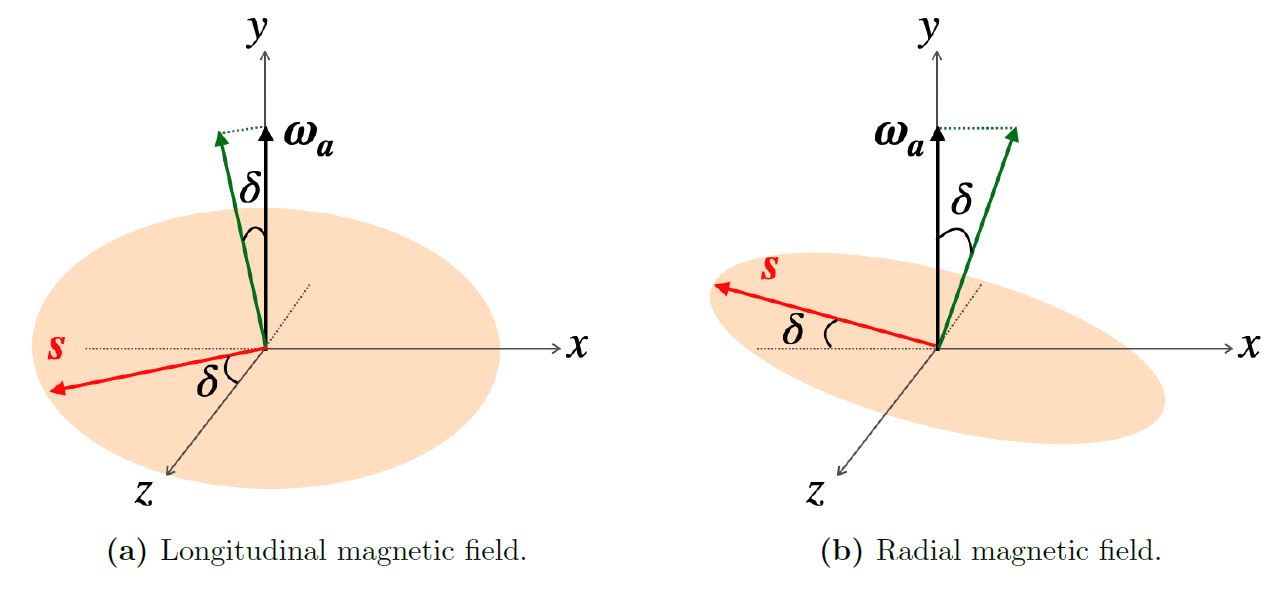 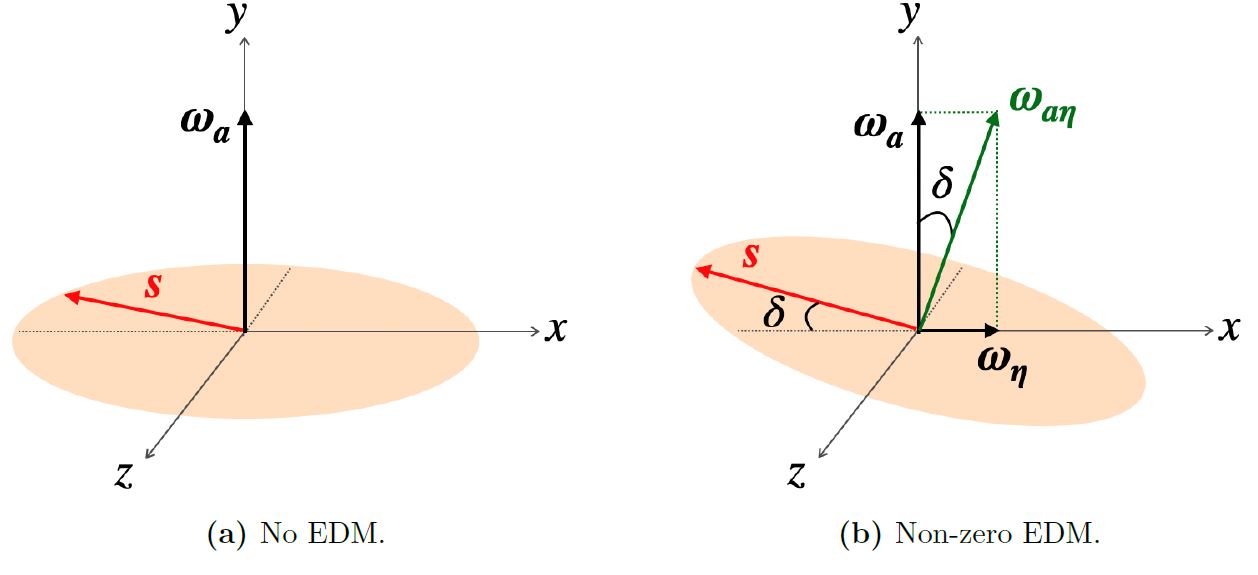 Fig 3: The muon spin precession plane with no EDM (a) and non-zero EDM (b).
Fig 4: The muon spin precession plane with non-vertical magnetic field components.
Diagrams by Samuel Grant, University College London (2022).
4
6/15/2022
Fatima Rodriguez | Mapping the Radial Magnetic Field of Muon g-2
Beam Method
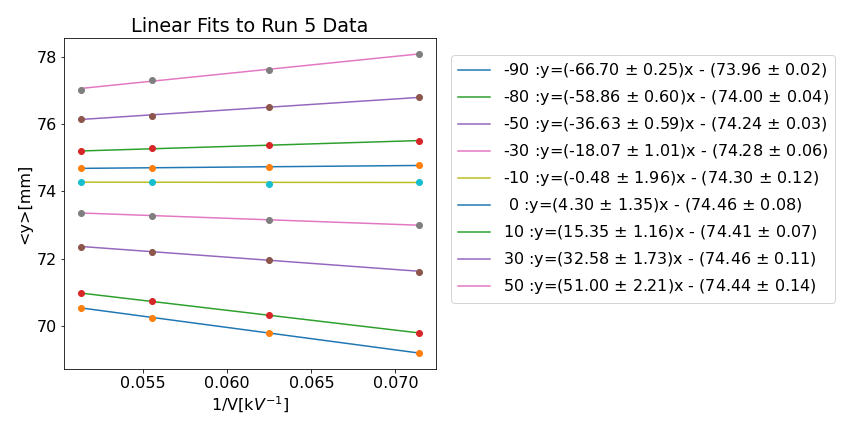 Fig 5: Linear fits of the ESQ/SCC scans. Data was obtained by Dominika Vasilkova.
5
6/15/2022
Fatima Rodriguez | Mapping the Radial Magnetic Field of Muon g-2
Beam Method
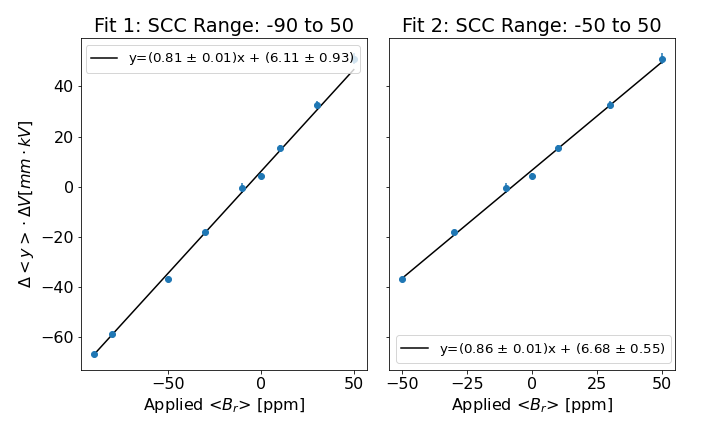 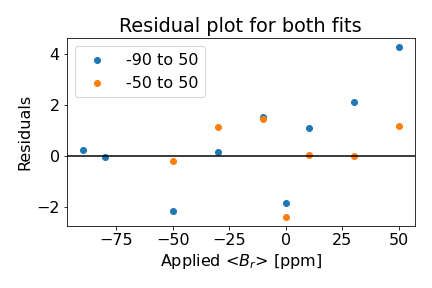 Fig 7: Residual plot for fits in Fig 6. Fit 1 shows that we are losing muons at scans < -50 ppm.
6
6/15/2022
Fatima Rodriguez | Mapping the Radial Magnetic Field of Muon g-2
[Speaker Notes: Divide this into two slides: 1: gradient plots 2: linear fits]
Next Steps
By using a Hall probe and building a platform, we can directly measure the radial magnetic field in the storage ring and cross-check the measurements with the predicted analysis done with the beam method.
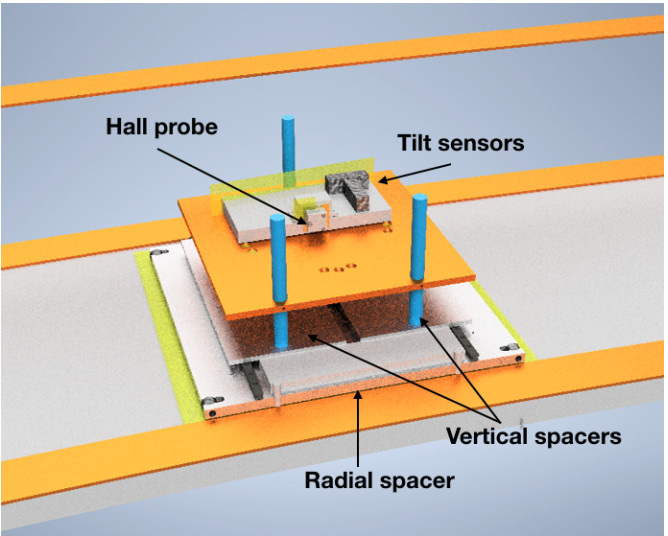 The Hall probe will detect the magnitude of the magnetic field using the Hall effect, such that the output voltage of the Hall probe will be directly proportional to the strength of the field.
Steps:
Build Hall probe and use Inventor to document the model. 
Minimize the voltage offset and planar Hall effect.
Measure the radial and longitudinal components at different azimuthal locations.
Analyze data using Python to find average radial and longitudinal magnetic fields.
Fig 8: The hall probe that we will replicate from Rachel Osofsky’s analysis in Run 1 (Osofsky, 2019).
7
6/15/2022
Fatima Rodriguez | Mapping the Radial Magnetic Field of Muon g-2